HyFlex Course DesignTransitioning Excellence Online to Support Students and Faculty Preparing for Instructional Continuity
Dr. Brian BeattySan Francisco State University

University of North Dakota| July 2020
[Speaker Notes: Welcome to the presentation: 
Resilience & Flexibility in the Classroom through Hybrid-Flexible (HyFlex) Modalities    Session 3: Implementing HyFlex Courses and Programs: Administrative Considerations]
Brief Bio…
Faculty (and former Chair) Instructional Technologies (College of Ed)
AVP Academic Affairs Operations  (8yrs)
E-Learning Design and Development
Train-the-Trainer
Classroom teacher
Technical training (USN)

OER author:  https://edtechbooks.org/hyflex/
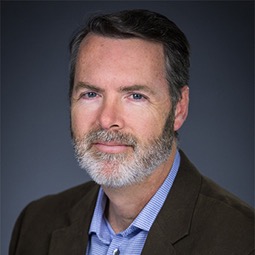 [Speaker Notes: I’d like to give you a very brief overview of who I am as we begin.

From 2012-2020, I was the Associate Vice President for Academic Affairs Operations. I oversaw the use of academic technology within Academic Affairs across campus, and I coordinated people, conversations, and initiatives around IT with other university units.

I recently returned to my previous role as Associate Professor in the Instructional Technologies Program in the Graduate College of Education at San Francisco State University. I’ve been here for 15 years. The ITEC Program in the ELSIT Department offers an MA degree and several certificates for instructional designers and technology-using teachers. My role is a mix of teaching and advising graduate students, administering the programs, and conducting applied research. One of my main research interests has been online and hybrid learning, and HyFlex was one of the things I spent a lot of time developing.

Other aspects of my professional work include the design and development of e-learning for various business sectors, developing training for Subject Matter Experts who are moving into a training role, and supporting faculty as they learn how to teach online and in hybrid environments.

In the past, I’ve been a high school classroom teacher (Math, Science, and Computer Applications) and a US Navy officer working in the nuclear power field. 

I’ve had a lot of hats, and I’ve found they’ve all contributed to my perspectives on learning and how to design for student success. One of the major beliefs I hold about teaching and learning is that there is almost never a “best” way, but there are often many good, effective ways to design and implement instruction. I think HyFlex is no different. It offers significant advantages in many situations, but is not a “silver bullet,” capable of solving all problems we see in higher education today. But that’s a point I hope to make clear in this workshop, and I hope you’ll be able to start making decisions about if and how HyFlex courses can help you in your specific setting.

Photo credits:
Portrait – (rights to use attained by Dr. Beatty)
Caps – MS Clip Art]
Agenda
Introduction – Transitioning Excellence Online
What is a HyFlex Course? Principles and Practices
Student and Faculty Experiences
Needs and Opportunities
Institutional, student and faculty
COVID-19 considerations
Design – Transitioning Excellence
Faculty Development
Impact Research
Program Implementation
Questions and answers
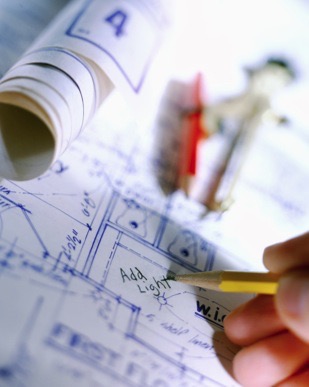 [Speaker Notes: Image credits:
HyFlex Wordmark – Dr. Brian Beatty LLC
Plans – MS Clip Art Gallery]
What is HyFlex?
[Speaker Notes: At the outset, I’d like to clearly state what HyFlex is, or means to me.

Simply put, HyFlex refers to a hybrid course using classroom-based and online delivery methods that allows students to choose how to attend and complete class in a given week (or session). 

They have the flexibility to choose from among two major options – in-person attendance and participation in the classroom, or online participation (attendance) – sometimes with the additional choice of synchronous or asynchronous online participation.

Photo credit: MS Clip Art]
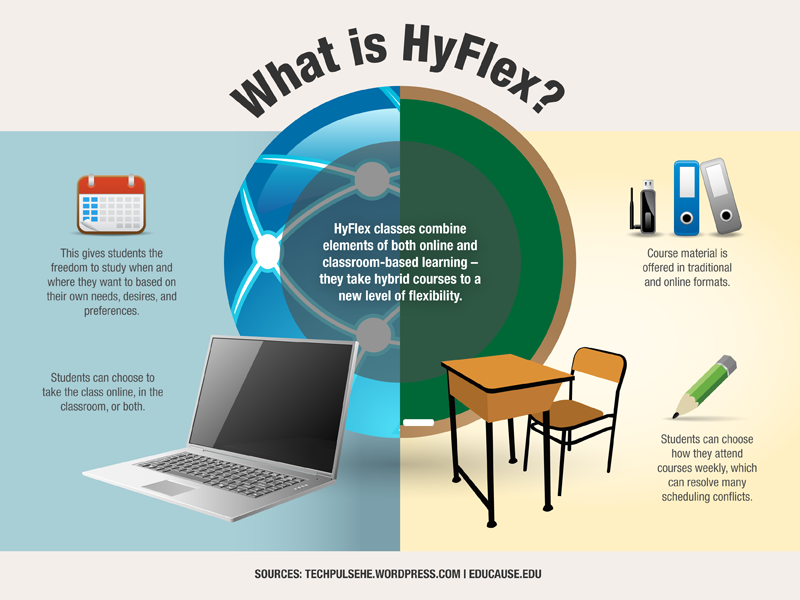 Previous Experience - HyFlex?
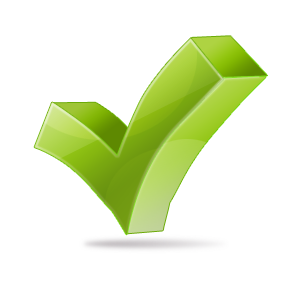 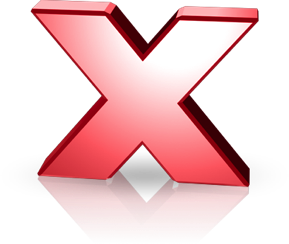 [Speaker Notes: The HyFlex design essentially combines online and face to face students in the same class sections and allows students the freedom to choose which mode they participate in from session to session. 

Have you personally ever used a HyFlex-like approach, even if you called it something else? 
Have you heard of this approach in use by people you trust?

[Allow for brief explanations of approaches]

Image credit: MS Clip Art]
Policy Definition
In a Hybrid Flexible (HyFlex) Class, students can choose to attend class either in an assigned face-to-face environment or in an online environment, synchronously or asynchronously. Online technology is primarily used to provide students with flexibility in their choice of educational experience, and to communicate with the faculty member inside and outside of office hours.
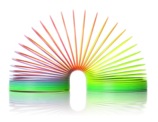 Academic Senate Policy S19-264https://senate.sfsu.edu/policy/online-education-policy-1
[Speaker Notes: At San Francisco State University, our Online Education Policy defines a HyFlex course this way:

Original: (2012) In a Hybrid Flexible (HyFlex) Class, students can choose to attend class either in an assigned face-to-face environment or in an online environment, synchronously or asynchronously. Online technology is primarily used to provide students with flexibility in their choice of educational experience, and to communicate with the faculty member inside and outside of office hours.

2019 revision: HyFlex courses are class sessions that allow students to choose whether to attend classes face-to-face or online, synchronously or asynchronously.

Photo credit: Right to use purchased from iStockphoto.com  iStock_000005164588XSmall.jpg]
HyFlex Key Principles
[Speaker Notes: Four key principles of HyFlex design:

First, real alternatives support learner choice or learner control in learning. In HyFlex classes, we try to provide students a choice in how they complete class activities; believing that when they have a choice, they take on more ownership for their participation and ultimately their learning. That’s especially important with graduate students.

Next, these choices should lead to equivalent learning – the achievement of the same student learning outcomes. Not identical specific instructional objectives, necessarily, but all options should help students meet the same fundamental set of learning objectives for a course, or a topic in that course.

Third, HyFlex encourages reuse in training and education design. In HyFlex, this means that the resources created for in-class students should also be useful for online students as well, and vice-versa. When students complete activities in-class or online, any artifacts created also become potential learning resources (or learning objects) for the other students. As well, in many graduate courses, the students themselves generate a large part of the learning resources - content - during their participation, whether in discussions, completing writing or project assignments, or reflecting on their learning in view of their peers. Essentially, in a way they are “prosumers”, to use Toffler’s term - they produce and consume content.  

The fourth principle is accessibility. Learners need to have convenient and meaningful access to learning opportunities; resources and activities must be available and usable for all learners. This means that delivery and interaction technologies (computer tools, networks, etc.) are available and learners know how to use them. This also means that learning should fit the students as much as practicable - the physical, emotional, and cognitive characteristics that they bring to the course experience. (If you are interested in this further, see the “Universal Design for Learning” materials at www.cast.org)]
Alternatives
HyFlex courses must have fully developed participation alternatives: classroom (face to face) and online (distance).

Online participation may include synchronous (same time) and asynchronous (time independent).
Determine how much flexibility students need to adequately participate; most situations require some level of time independence in addition to location independence, requiring an asynchronous online alternative.
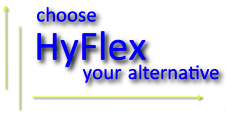 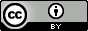 [Speaker Notes: Real alternatives support learner choice or learner control in learning. In HyFlex classes, we try to provide students a choice in how they complete class activities; believing that when they have a choice, they take on more ownership for their participation and ultimately their learning. That’s especially important with graduate students.]
Equivalence
Alternative paths in a HyFlex course must lead to equivalent learning outcomes.
Various participation modes may present content, engage students and assess learning with different media and activities, but all students should be able to achieve the same learning outcomes.
Outcomes based on process (e.g., participating in discussions, demonstrating learning) should fit the participation mode rather than being forced into the same form for all.Learning outcomes do not change | Process outcomes may differ
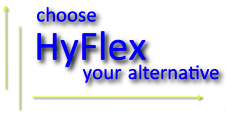 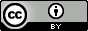 [Speaker Notes: These choices should lead to equivalent learning – the achievement of the same student learning outcomes. Not identical specific instructional objectives, necessarily, but all options should help students meet the same fundamental set of learning objectives for a course, or a topic in that course.]
Reuse
Instructional materials and student-generated artifacts from learning activities in each participation mode become learning resources for all students.
Instructional materials: build once and use in all modes as appropriate
Student activity: capture in-class activity for online student use and vice-versa.     Audio | Video | Text | Documents
The LMS can be an excellent resource for capturing, curating and sharing resources for all modes.
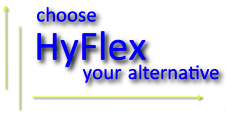 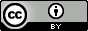 [Speaker Notes: HyFlex encourages reuse in training and education design. In HyFlex, this means that the resources created for in-class students should also be useful for online students as well, and vice-versa. When students complete activities in-class or online, any artifacts created also become potential learning resources (or learning objects) for the other students. As well, in many graduate courses, the students themselves generate a large part of the learning resources - content - during their participation, whether in discussions, completing writing or project assignments, or reflecting on their learning in view of their peers. Essentially, in a way they are “prosumers”, to use Toffler’s term - they produce and consume content.]
Accessible
Alternative participation modes in HyFlex courses must be accessible to all students.
Legal requirements for accessibility (Section 508 of ADA, local regulations, policies, and practices) for all media and activities
Meaningful accessibility includes access to network, technology, and skills needed to participate in online modes.
Alternative participation modes are valid alternatives only if students can effectively participate in all (or desired) modes.
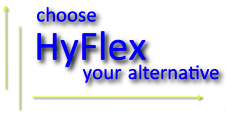 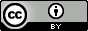 [Speaker Notes: Learners need to have convenient and meaningful access to learning opportunities; resources and activities must be available and usable for all learners. This means that delivery and interaction technologies (computer tools, networks, etc.) are available and learners know how to use them. This also means that learning should fit the students as much as practicable - the physical, emotional, and cognitive characteristics that they bring to the course experience. (If you are interested in this further, see the “Universal Design for Learning” materials at www.cast.org)]
More than just “HyFlex”
Multi-Access Learning (2009)
Mode-Neutral (2008)
Multi-Options (2014)
Converged Learning (2012)
Flexible Hybrid (2014)
Peirce Fit ® (2014)
FlexLearning (2012)
Blendflex (2016)
Comodal (2016)
Flexibly Accessible Learning Environment (FALE) (2018)
Provides multiple options with student control over participation mode
Provides multiple options but (perhaps) no student control over participation mode
Synchronous Learning in Distributed Environments (SLIDE) (2011)
Remote Live Participation (RLP) (2018)
gxLearning (2011)
Blendsync (2011)
For more about these, visit https://edtechbooks.org/hyflex/book_intro
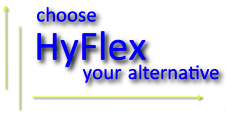 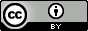 [Speaker Notes: Other universities, colleges and systems and faculty have used other terms to refer to Hybrid-Flexible approaches. 

These are the ones I am familiar with – references can be found at https://edtechbooks.org/hyflex/book_intro]
Who is using a form of HyFlex?
Ohio State University 
University of Michigan
SUNY Buffalo
SUNY Oswego 
Harper College 
Herkimer County Community College 
University of Texas of the Permian Basin  
Portland State University
Texas A&M San Antonio 
University of Texas at Tyler
New Mexico State University 
Church Divinity School of the Pacific 
Minot State University 
Wisconsin Lutheran College
University of Denver 
University of St. Thomas 
University of California Riverside 
Peirce College
Lehigh University 
DeSalles University
Luther University 
Delgado Community College 
George Fox University 
 Lewis University
 Southern Cross University
Columbia University 
Bentley University 
Michigan State University
University of Aalborg Copenhagen
 Eastern Institute of Technology, New Zealand 
Nichols College 
 Universidad Técnica Particular de Loja
 Malmo University 
 Griffith University
Instituto Michoacano de Ciencias de la Educación 
Universidad Veracruzana
Eastern Washington University
UC Santa Barbara
Genesee Community College (SUNY)
San Diego Christian College
Concordia University, Irvine
Orange Lutheran High School
Glendale Community College 
Penn State Lehigh Valley
Central Georgia Technical College
Montana State University – Billings
Cambrian College of Applied Arts and Sciences 
University of Victoria
University of Massachusetts Boston 
Central Georgia Technical College 
National University
Rutgers University 
Rush University Medical Center
Elmhurst College 
University of Georgia 
University of Hawaii
University of British Columbia
This is a partial list (and pre-COVID-19) based on literature reviews, workshops, and personal communications.
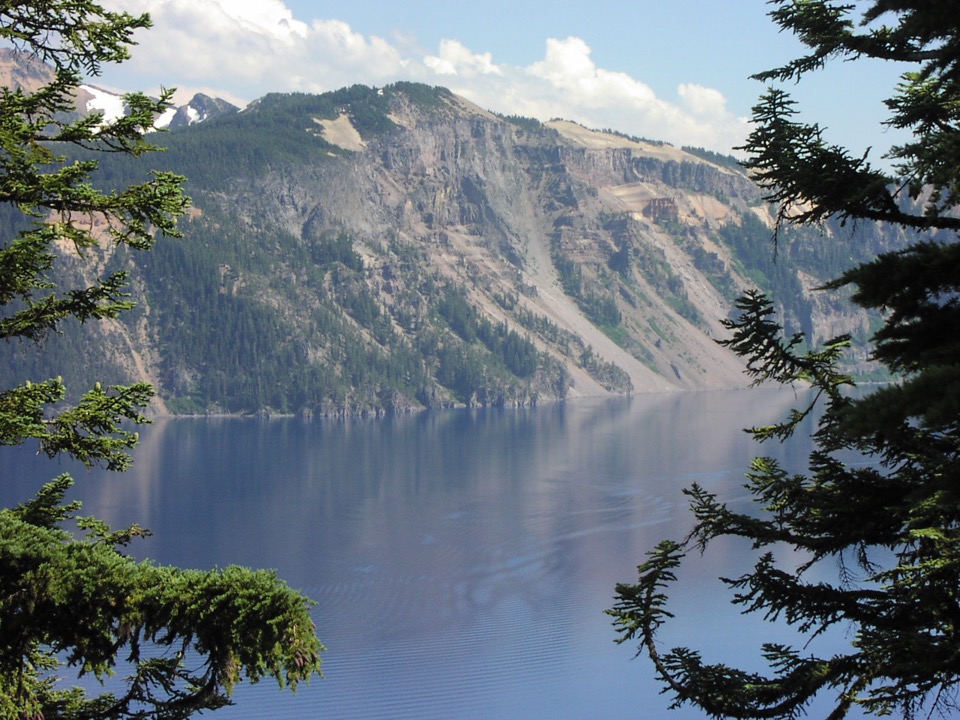 Student and Faculty Experiences
[Speaker Notes: What about the student and faculty experience?]
CLASSROOM PARTICIPATION
ONLINE PARTICIPATION
Asynchronous 
Interaction
And then, the following week…
In any given week…
Synchronous 
Interaction
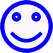 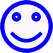 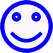 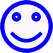 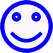 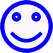 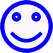 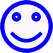 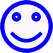 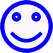 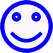 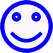 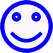 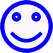 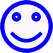 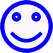 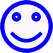 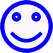 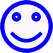 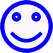 10-15% movement 
each week
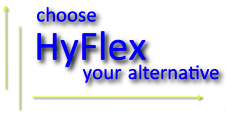 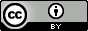 [Speaker Notes: [animated slide]

Here is a simplified picture of what happens in one of our typical seminar-style HyFlex courses. This model is often used in graduate or upper-division undergraduate courses.

[click]

In a class of twenty students, I often see a majority of students in class, in person each week (I’ll share more data later about that). But I always have some students who are participating online and some, when the option is available, attending live online.

[click]

These numbers are typically pretty consistent overall, but I’ve found that the people in the room are often changing. Not all of them will take advantage of the participations options – some show up for class each week in the same mode, but many do change once, twice, or more often throughout a course.

[click]  In my classes, I see about 15% change from week to week. 

I believe that this is the primary advantage of the HyFlex course design – accommodating and fully supporting participation flexibility.]
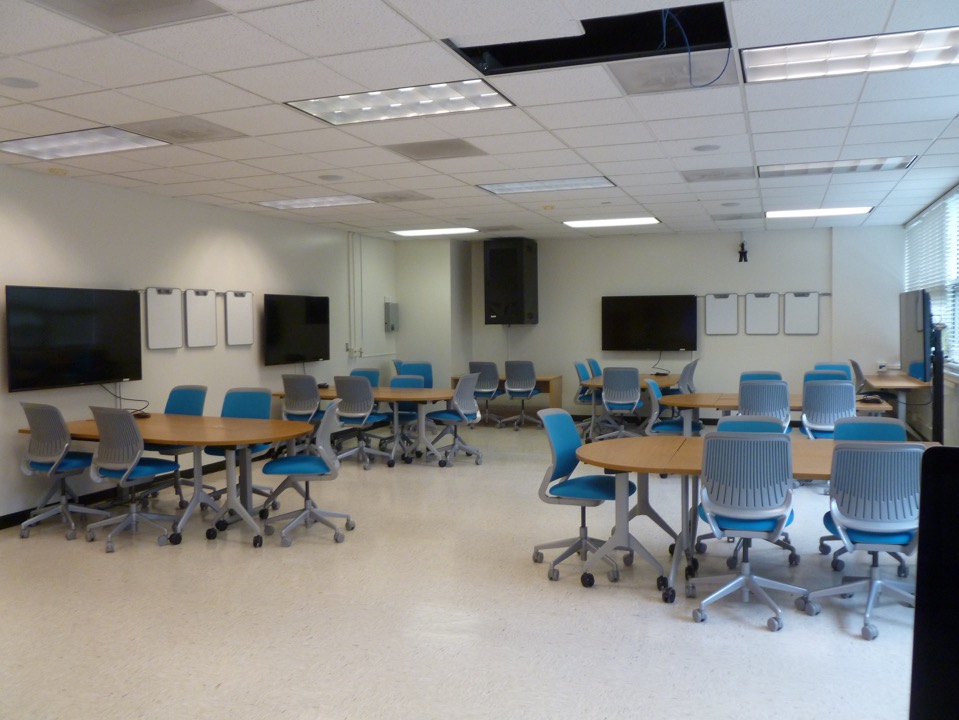 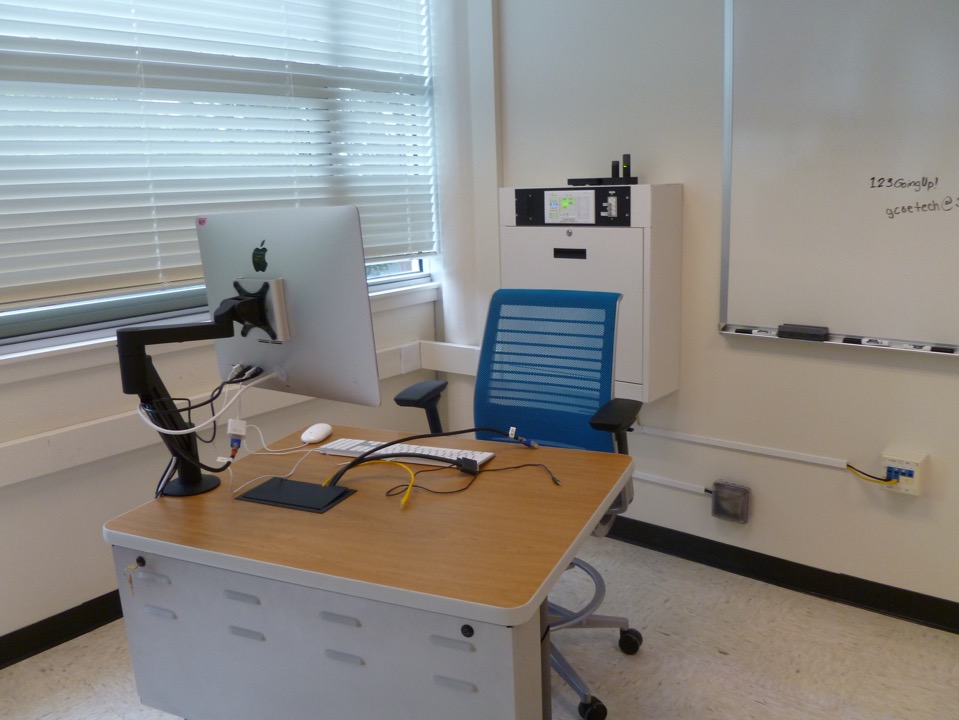 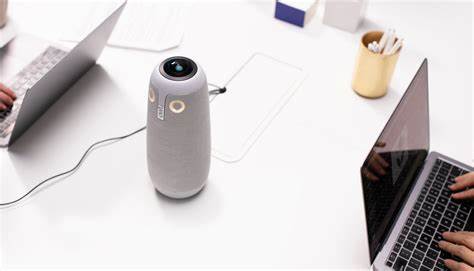 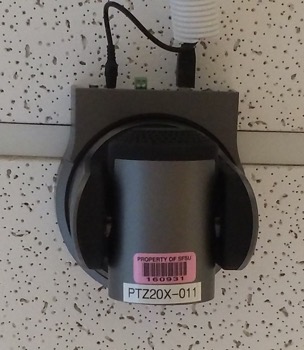 https://www.owllabs.com/meeting-owl
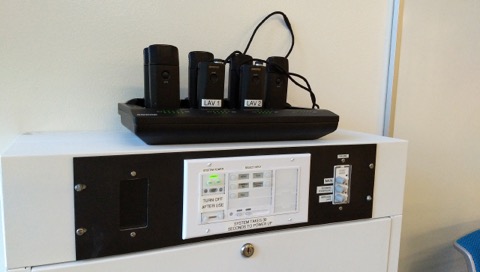 https://na.panasonic.com/us/panasonic-professional-ptz-cameras
https://www.shure.com/en-US/products/accessories/mxwncs8
What do students say?
Visit and listen to students’ perspectives: https://edtechbooks.org/hyflex/student_experience
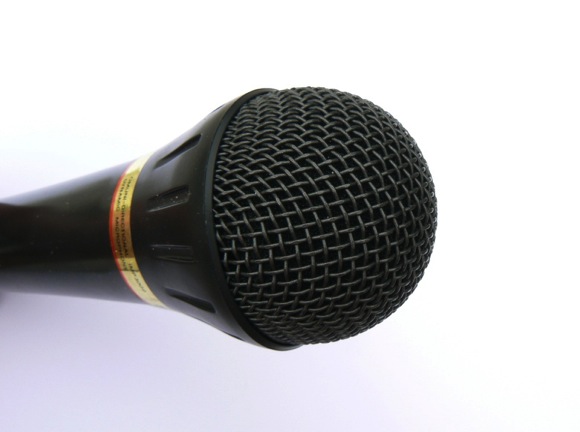 Nate Kaufman: http://youtu.be/h60x7Miy9fk
Gustavo Campos: http://youtu.be/0zddgiLVt5Y
Jess Kaufmann: http://youtu.be/jVlzWRXBDyY 
Joel Compton: http://youtu.be/6ExBNhNuTPc
[Speaker Notes: We also asked students, in many ways over the years, about their experience with HyFlex. Visit and listen to students’ perspectives: https://edtechbooks.org/hyflex/student_experience 

Play two student videos: (full list provided here for use after the workshop) 

What advantages do you see with HyFlex?
What challenges has a HyFlex course presented to you?
What scares you about changing the way you learn?
What excites you about changing the way you learn?

ITEC graduate students share a few insights:
Nate Kaufman: http://youtu.be/h60x7Miy9fk
Gustavo Campos: http://youtu.be/0zddgiLVt5Y
Jess Kaufmann: http://youtu.be/jVlzWRXBDyY 
Joel Compton: http://youtu.be/6ExBNhNuTPc]
Guidance from Students to Students (CSU Chico)
Claim a Study Space
Manage Distractions
Stay Motivated
Communicate with Your Instructors
Manage Your Time
Ask for Help
Video Tips from Peers
https://www.csuchico.edu/keep-learning/tips-remote-work/peer-videos.shtml
What do faculty say?
Visit https://edtechbooks.org/hyflex/teaching_hyflex to listen to several faculty share a few insights about their own HyFlex teaching experience.
Jeff Brain: http://youtu.be/PTCS-kbczME
Patricia Donohue: http://youtu.be/B5FTHXA1Vbk
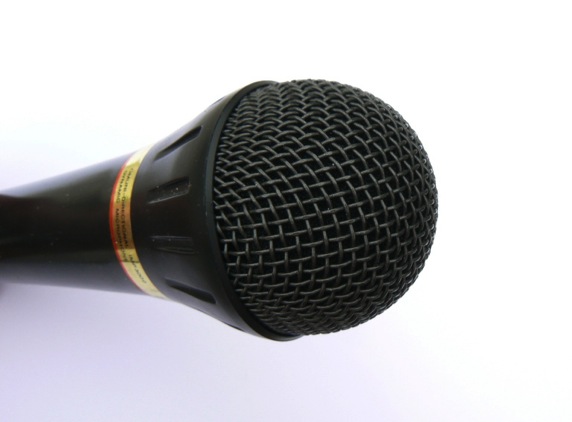 [Speaker Notes: We also asked faculty about their experience using HyFlex. Visit https://edtechbooks.org/hyflex/teaching_hyflex to listen to several faculty share a few insights about their own HyFlex teaching experience.

Play one faculty video. (The other will be played during the second session.) 

What advantages do you see with HyFlex?
What challenges will you and your students need to overcome?
What scares you about changing the way you teach?
What excites you about changing the way you teach?

Faculty using HyFlex course designs share a few insights:
Jeff Brain: http://youtu.be/PTCS-kbczME
Patricia Donohue: http://youtu.be/B5FTHXA1Vbk]
Fall 2020 Classrooms?
Flexspace.org

For classroom layout designs for physical distancing, see https://flexspace.org/2020/05/new-social-distancing-collection-of-learning-space-layouts-specs-and-planning-resources-in-flexspace/
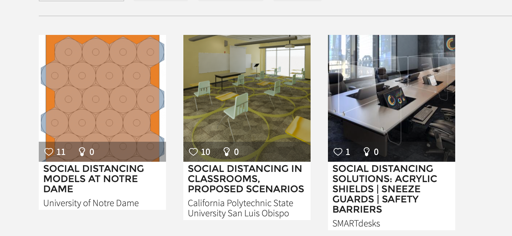 What will teaching in-person be like?
Will interactive classroom activities be possible? Practical?
Students and Teachers in masks – speaking clarity? Hearing ability?
Students at least 6 feet from each other
No movement from assigned area
Teacher restricted to front of room
Sharing resources?
Can online synchronous methods support interactive learning in the classroom also? (students in class also in the synchronous environment)
Interactive Ideas for Hybrid and in-class
Active Learning in Hybrid and Physically Distanced Classrooms, blog post by Derek Bruff
https://cft.vanderbilt.edu/2020/06/active-learning-in-hybrid-and-socially-distanced-classrooms/
Class-wide Discussion

Live Polling

Backchannel

Collaborative Notetaking

Groupwork?

Written Work

Hybrid Pair Work

Jigsaw

Fishbowl

Physical Movement?
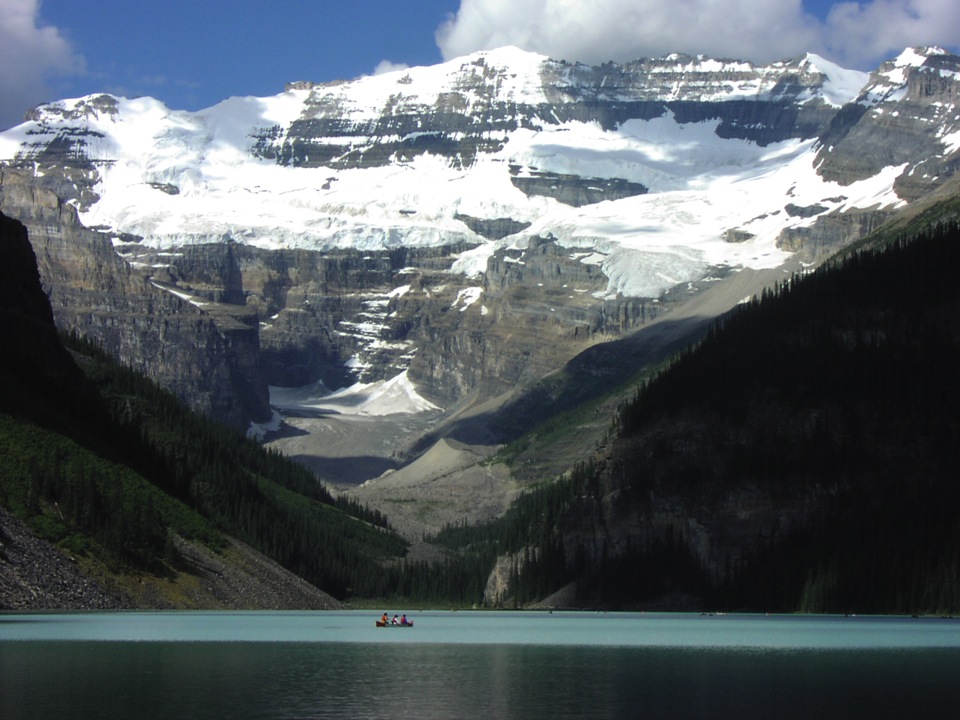 Needs and Opportunities
[Speaker Notes: Photo credit: Lake Louise, British Columbia, CA   Dr. Brian Beatty]
Institutions Value
Enroll more students (increase access)
Graduate more students… and faster (increase efficiency)
Support working (busy) students (schedule control) 
Support busy faculty (travel-related schedule control) 
Reduce demand on facilities (do more with same/less space)
Reduce impact on environment (reduce commuting)
Leverage the power of hybrid environments (more learning opportunity)
Develop online teaching and learning expertise with built-in “comfort” of face to face environment as a backup
Allow students freedom to choose how they participate (partial support for student-directed learning)
Build institutional online capacity step-by-step (teaching and learning)
Facilitate faculty development
Create new, customized models of instruction using emerging communications technologies to support teaching and learning
[Speaker Notes: What are some of the pressing needs we see in higher education in our current environment? 

These are some of the common needs many programs or institutions express. Think about which are part of your experience. 
The items highlighted may be especially relevant for administrators.]
Students Value (benefits)
Choose when to attend class in-person, and when to attend online
Use additional learning resources available from all modes for review at any time (richer learning environment)
Learn how to learn online without full commitment to only online
Well-designed options available when in-class attendance isn’t possible or convenient (improved access to learning)
[Speaker Notes: What are some of the pressing needs we see in higher education in our current environment? 

These are some of the common needs many programs or institutions express. Think about which are part of your experience. 
The items highlighted may be especially relevant for administrators.]
Faculty Value
No path for “absent” students – no excused absences. If students can’t attend in-person, they are expected to attend as an online student.
Opportunity for deeper learning with more learning resources available
Engagement with students between regular class sessions (when managed well)
Support lower enrolled classes with additional access to students (up to section capacity)
Built in backup when in-class instruction is not possible (professional travel, campus closure, etc.)
[Speaker Notes: What are some of the pressing needs we see in higher education in our current environment? 

These are some of the common needs many programs or institutions express. Think about which are part of your experience. 
The items highlighted may be especially relevant for administrators.]
For AY 20-21 (CV-19 situation)
If both face to face (classroom) and online instruction are possible and desired:
Physical distancing: HyFlex approach can provide an instructional environment that reduces the number of students in a classroom and allows students to choose their mode – no one is forced into an environment they do not want.
Caveat: If classroom seats are limited, a seat reservation system could be useful – modifying the flexibility aspect of HyFlex to fit the situation.

Instructional continuity: If a shift to fully online is mandated, course development is already complete.
[Speaker Notes: Planning for Fall 20 and beyond presents additional challenges; HyFlex can be part of the solution.]
Your Specific Needs and Opportunities
What are they? 
fewer students allowed in class? 
prepare for possible reversion to fully online?
 better serve students with varying needs for online access; improve online experience (go beyond “emergency remote teaching”)
[Speaker Notes: Add your own specific needs to this list.]
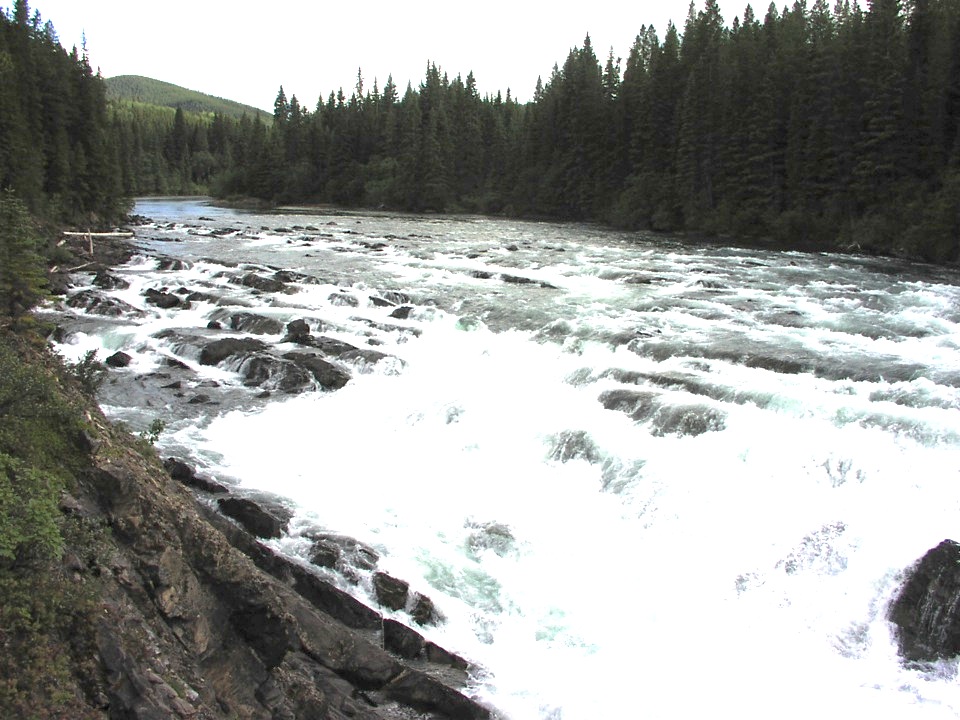 Design and Implementation
[Speaker Notes: Expect discussion in these areas:
Designing for Access
Designing for Re-use
Designing for Equivalent Outcomes
Implementing Alternative Pathways to Learning

Photo credit: Murray River, British Columbia, CA    Dr. Brian Beatty]
Choose a Strategic Approach
Assumption: Starting with effective face to face
Choose which online modes you will support
Asynchronous?
Synchronous?
Design for the online mode, knowing the design will also support F2F
I recommend designing for the asynchronous environment first, then using those materials (content, activities, assessment) to support students participating in other modes as well.
For an alternative view, see the video explaining a “Zoomflex” design strategy which recommends designing for the synchronous environment first. (What assumptions does this imply?) https://www.youtube.com/watch?v=C7VScPdhMvY
Steps to HyFlex
Communication to Stakeholders
Evaluation
https://edtechbooks.org/hyflex/hyflex_design
[Speaker Notes: Very briefly, we could think of the HyFlex design process as five steps that build on each other.

Clarify Goals and Establish Objectives
Identify and Gather Content
Select or Design Specific Activities
Develop Clear Instructions
Build or Acquire Learning Supports (technology, documents, interactive tools, admin support)

For more, see https://edtechbooks.org/hyflex/hyflex_design]
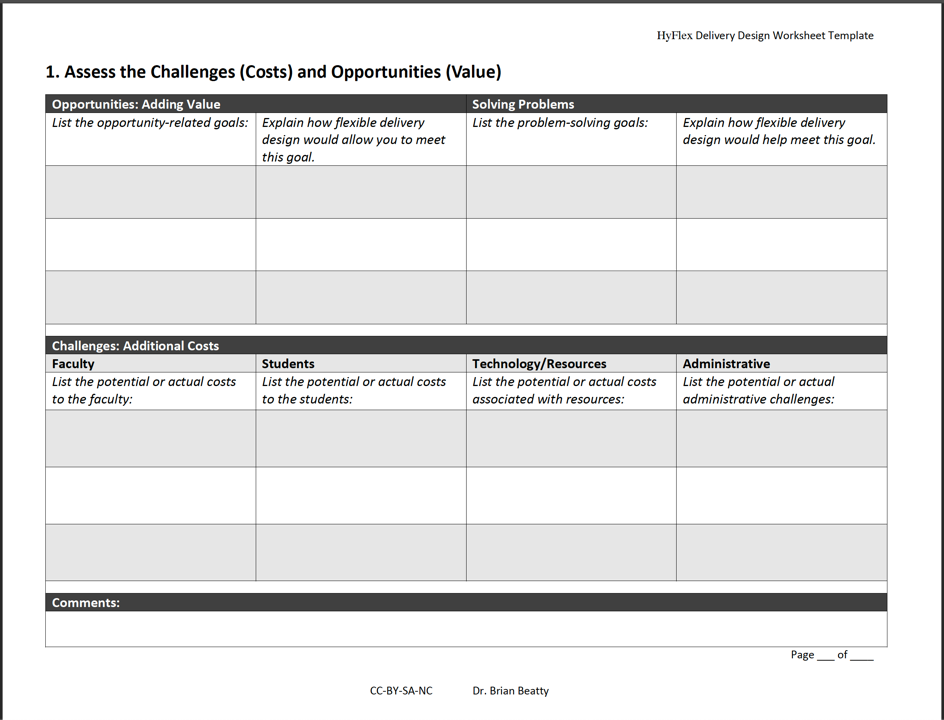 Getting Started with Design
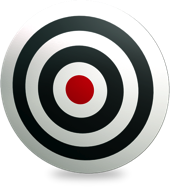 [Speaker Notes: We should start our design work at the highest, but most basic, level – the overall course goals. In any design situation, you need to keep the goal in mind – this is the “problem” that the design solution is created to solve.

The course goals will lead to student learning outcomes, and the student learning outcomes form the basis for the set of learning objectives (or instructional objectives) the students should be able to meet during the course.

Take the time to write these out now (early in the design process) or review the ones you’ve been using for years, so you are sure that your design is on target.

[Use handout page 2. Analyze/Modify Expected Student Learning Outcomes]


Photo credit: MS Office Clip Art Online]
Design Alternatives
[Speaker Notes: Since the product-oriented outcomes (or objectives) typically remain the same, we can use those as anchors to ensure both participation modes lead to equivalent learning. 

We’ll start with the learning outcome or objective, and then vary the learning process that students will use to achieve the objective (or outcome) in any of the modes we offer.

This diagram shows one product-oriented learning outcome being accomplished through three alternative modes – classroom, online and synchronous, or online asynchronous. (Your approach might only have one of the online alternatives.)

As we look through several specific examples, use page 3 of the handout, “Plan Student Learning Activities” as a guide. Write out a few notes to yourself. In a few minutes, you’ll have a chance to share those ideas with your colleagues.

[See handout page 3. Plan Student Learning Activities ]]
Continue [re-]designing
Example – Discussion Activity
Objective: After reading about varied approaches to writing instructional objectives, students will draft a set of IOs for their own instructional project. (Product)

Activity/Process
In-class: Students write out 1-2 objectives individually, then share in small groups, then discuss what they learned and ask questions in whole class discussion. (May have them post samples to forum in class)

Online (sync): Same task as in-class – using web conferencing tool; assign to breakout room for small group discussion

Online (async): Students listen to the recording of the class discussion about IOs, then draft a full set of IOs and post to forum, also commenting on the IOs posted by peers.
[Speaker Notes: This is an example of how a discussion activity could be designed to use different processes to help students achieve the same outcome no matter the participation mode each chooses.]
Example – Peer Review
Objective: Students draft an assigned paper and engage in peer review – providing and receiving constructive criticism from peers. (Products)

Activity/Process
In-class: Students write a draft of an assigned paper and post to discussion forum. They bring copies of paper to class and review the drafts of 1-3 peers, then provide written comments and verbal debrief in small groups.

Online (sync): Students write a draft of an assigned paper and post to discussion forum. During class, they review the drafts of 1-3 peers (files also posted to the forum), then provide written comments and verbal debrief in small groups – using breakout rooms in web conference system or through other communication channel.

Online (async): Students write a draft of an assigned paper and post to discussion forum. During the week, they provide written comments to several peers and solicit review from peers.
[Speaker Notes: This is another, perhaps more complicated example of how a class activity could be designed to use different processes to help students achieve the same outcome no matter the participation mode each chooses. This one addresses the outcome of drafting a paper (product) and engaging in peer review (process) as a way of evaluating and improving the draft paper. 

An additional, though unstated, outcome is the development of a professional network/learning community.]
Examples – No Difference
Objective: Students record their introspective comments on their learning process, struggles with course content or process, or any other topic relevant to course completion. 
Activity: Refection/journal posts to an online forum; completed out of class

Objective: Students review assigned readings and other content documents before participating in class activities.
Activity: Individual reading and reviewing resources; completed out of class

Objective: Students demonstrate understanding of basic terms and concepts associated with course content.
Activity: Individual completes short online quiz weekly, one per major topic; completed out of class
[Speaker Notes: Here are several examples of outcomes (products) that can be achieved following the exact same process in all three delivery modes. 

Essentially this requires all students to jump into the asynchronous online mode to complete the quiz activity. When all students have access to the technology and skill using the technology, this isn’t a problem. If some students do not have access or skill, then this common activity (process) might not be appropriate. In a case like that, the instructor might have a paper and pencil quiz form to have students complete at the beginning of class, and use the online quiz only for the online participants. There are obvious disadvantages with this approach, but it might be as good as the situation allows.

In general, with the near-ubiquitous access to networked technology we find these days, it is probably less problematic to require some forms of asynchronous activity of students in all modes than to require participation in some form of in-class (co-located presence in time and place) participation.]
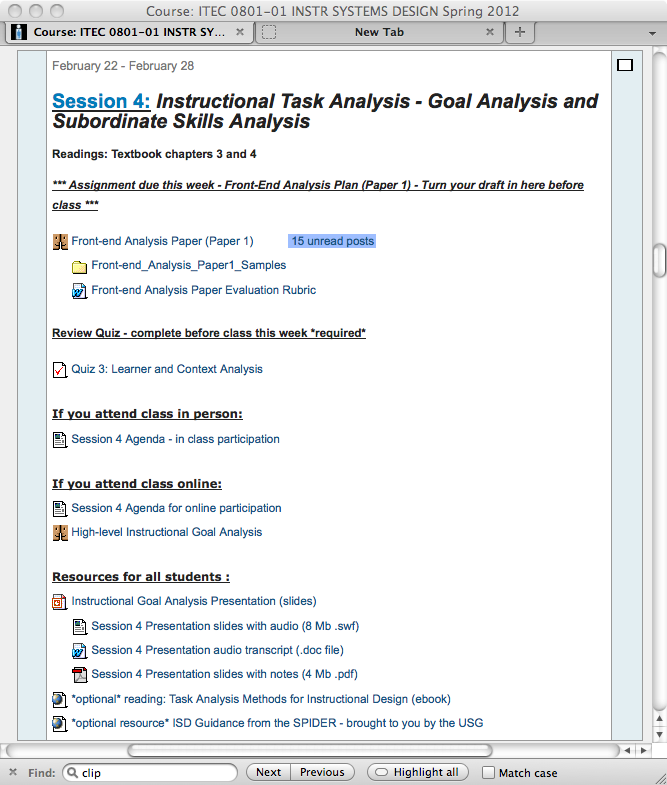 [Speaker Notes: This is a sample of a weekly (or topical) session from a HyFlex course.

Once again, let me remind you that this course was built up over time… please don’t be overwhelmed with the range and depth of resources provided for students. (Some faculty say – “I don’t have the time to do this for my class.”)]
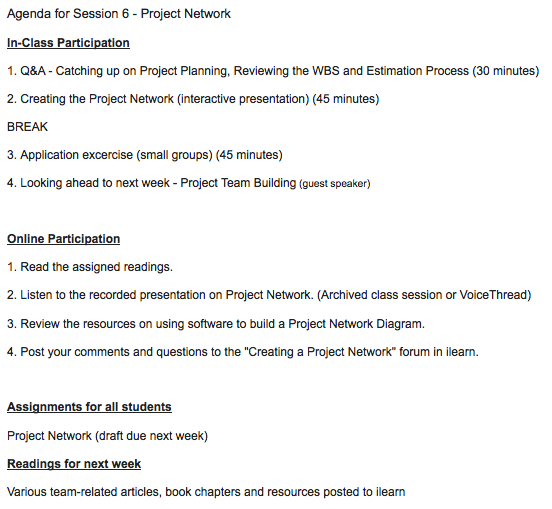 [Speaker Notes: This is a sample agenda from a HyFlex course.

Look at the list of activities for each type of student. They are very similar. 

The activities can be very similar, perhaps even identical, as long as students in both modes can complete them successfully and achieve the learning outcomes.]
Student Engagement/Interaction
How do students interact with content? (Is this engaging for them?)
How do students interact with each other to support learning? (Is this engaging for them?)
How do students interact with the instructor? (Is this engaging for them?)
STUDENT
LEARNING
INSTRUCTOR
CONTENT
Who is Present?
Social presence: communication, relationship
Cognitive presence: construct and confirm understanding
Instructor/teaching presence: instructional design, facilitation, direct instruction
Community of Inquiry: build a solid foundation of social presence and teaching presence to stimulate cognitive presence in a course.
Social Presence
Learning Experience
Cognitive Presence
Teaching Presence
Connections among Students
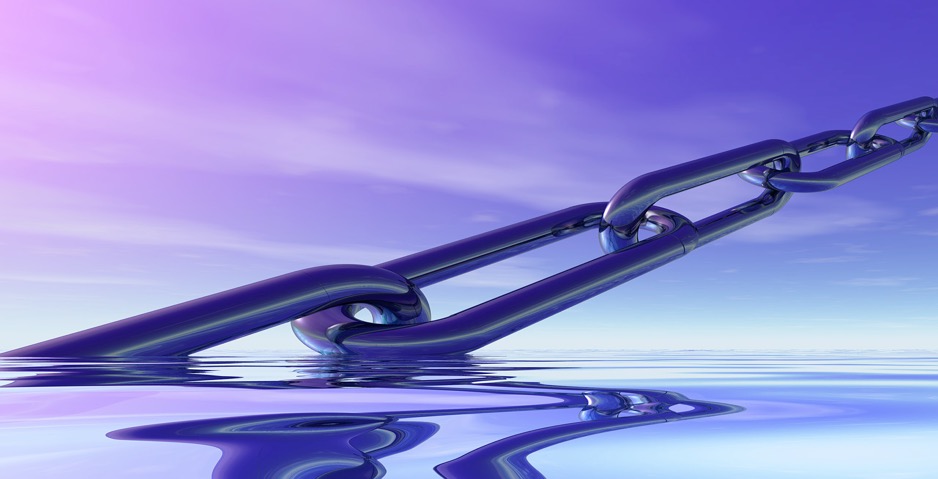 Weekly reflection posts – online, open, forum
Encourage participation mode “churn” 
Form small group discussions with in-class and online sync students
Use online forums to “capture” the report-outs from in-class discussion activities
Require peer feedback on draft assignments
Subscribe all students to all discussion forums; encourage participation of all students
[Speaker Notes: One thing I have found very important is to design ways to establish and maintain connections among students in all modes. When students are spread across two or even three modes of participation, it is very possible that some may feel disconnected from the class, the other students, and the instructor. And the research shows that feelings of disconnections are associated with lower persistence and may lead to lower overall performance.

Here are six ways I’ve designed connecting opportunities into a HyFlex course. You might find these useful, and you can surely design other ways that work in your situation. As with most of the course features I use and I am showing you, there are many ways to achieve important learning outcomes. 

Weekly reflection posts – online, open, forum
Encourage participation mode “churn” 
Form small group discussions with in-class and online sync students
Use online forums to “capture” the report-outs from in-class discussion activities
Require peer feedback on draft assignments
Subscribe all students to all discussion forums; encourage participation of all students]
Assessing Learning
Be consistent! Students in all modes should have essentially the same testing environments, and this usually means all are taking online quizzes, tests and exams. 
Is proctoring needed for quizzes, tests, and high-stakes exams? If yes, how will it be implemented?
Students required to come to campus for tests
Still may require some accommodations
Local test centers?
Online exam without proctoring?
Consider a shift to low-stakes (non-proctored) quizzes tests and exams supplemented (or replaced) by authentic assessments: performances that provide evidence for learning and understanding.
Assessing Learning Online
Ideas:

Vademecum for the Remote Assessment of Students
https://www.itqb.unl.pt/education/online-learning/vademecum-for-the-remote-assessment-of-students-2.pdf
What about Cheating?
Lessons Learned from Cheating

Podcast
Provided by Inside Higher Ed, this podcast and associated resources highlight James Lang and his work on addressing the cheating reality in higher education.  https://teachinginhighered.com/podcast/lessons-learned-cheating/ 

Series of three Chronicle of Higher Ed articles written by James Lang
Cheating Lessons Part 1: Focuses on how the learning environments we create might play a role in inducing students to cheat 
Cheating Lesson Part 2: Focuses on the value of more frequent, lower stakes assessments of learning
Cheating Lessons Part 3: Focuses on how these kinds of assessments not only reduce cheating but also increase learning

Book
If you want more - read the book!  Cheating Lessons: Learning from Academic Dishonesty https://www.amazon.com/Cheating-Lessons-Learning-Academic-Dishonesty/dp/0674724631
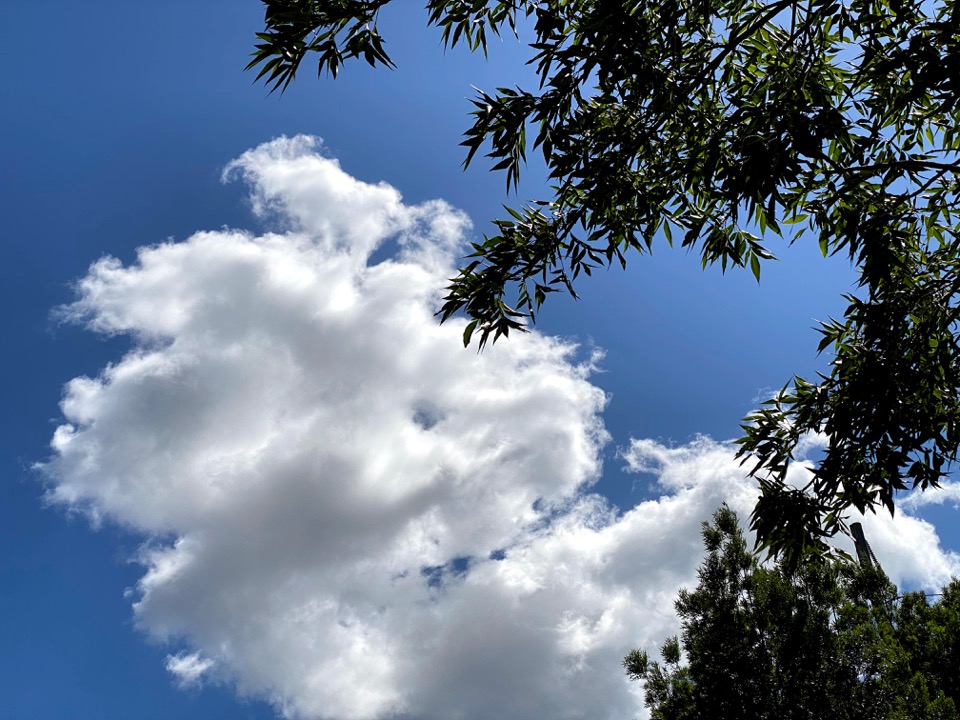 Faculty Development
[Speaker Notes: Photo credit: Sky over Antioch, CA June 2020 Dr. Brian Beatty]
Where are faculty starting?
Assumed: Classroom teaching effective (experienced)
Is this a good assumption?
Do you need to verify?
How can you support improvement where necessary?
Experience teaching fully online
Synchronous and/or asynchronous?
How effective have students learned?
Where are the gaps in skills, abilities and resources?
Experience teaching hybrid
What forms? Flipped? Co-modal? 
Basic understanding of HyFlex principles?
Where do faculty want to go?
Transitioning excellent face to face teaching to an online environment?
Combining existing high quality face to face and online classes?
Trying out HyFlex in a few class sessions?
Full HyFlex development and deployment?
What type of support fits?
Webinar-style “What is HyFlex?
Goal: Understand the fundamental goals, design aspects and value proposition of HyFlex instruction
Process: 60 minutes with Q&A (if live)
Viewing an existing recording may suffice
Walkaway:  Might HyFlex be a good fit for my teaching situation?
Limitation: High scale but low customization to specifics
One-one instructional design consultation
Conditions: Faculty already have experience with classroom and online teaching, online course materials are largely in place
Timeframe: One to several weeks to start, follow-up over first term
Limitation: High cost (time, staffing) but high customization
Multi-day Workshop
Goal: Begin developing a high quality HyFlex course based on an existing high quality face to face course
Process: 
Five sessions, at least one day (24 hrs) in-between for application and discussion
Synchronous (online or in-person) session start (60-90 min)
Rich learning resources online in institution’s LMS
Asynchronous activity with interactive discussion
Walkaway:  High level, comprehensive HyFlex design plan for a single course – ready to develop further, often with peer and/or ID support
Limitation: Scales to about 20-30, moderate expense, time from faculty to learn, apply, and discuss
Workshop Sessions
Getting Started with HyFlex: Goals and Learning Outcomes
Confirm decision to try HyFlex, Learning Outcomes analysis
Designing your HyFlex Solution: Content and Assessment
Instructional Content Analysis, Assessment Approach Analysis
Engaging Students within and across Participation Modes
Student Engagement Plan
Implementing HyFlex in Your Context
Implementation Plan
Explaining your HyFlex Course to Stakeholders, Planning for Evaluating the Return on Expectations (ROE)
HyFlex Design Explanation(s), Potential ROE plan
Supporting resources: Hybrid Flexible Course Design ebook, online “effective practices” guidance, design worksheets templates and design samples, peer discussion!
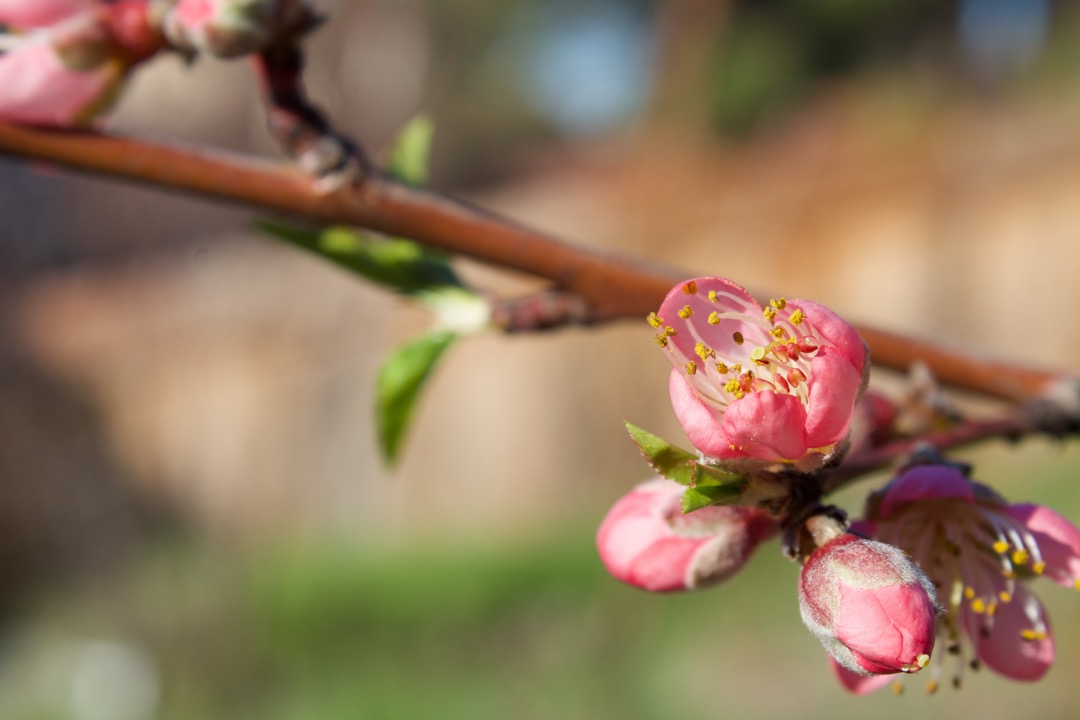 Impact Research
[Speaker Notes: Photo credit: Murray River, British Columbia, CA    Dr. Brian Beatty]
Evaluating Impact
Student Perspective
Participation Patterns
Learning Outcomes

Faculty Perspective
Concerns and Hopes
Early Adoption
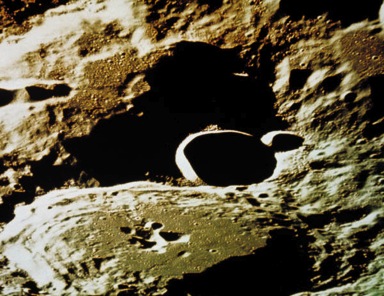 https://edtechbooks.org/hyflex/impact
[Speaker Notes: We can also look at this from a higher level and evaluate the larger impact of implementing a HyFlex approach.

We’ll look at this from two primary perspectives – students and faculty.

These perspectives are sometimes very similar, and often very different, as you’ll see in the following slides.

For brief summaries of 13 studies, and citations for many more, see https://edtechbooks.org/hyflex/impact 

Photo credit: MS Office Clip Art online]
Student Participation Patterns
Do students take advantage of the flexibility?
[Speaker Notes: A critical question we had to ask, was this one. Do students take advantage of the flexibility? If they didn’t, were we wasting our efforts?]
Overall Average Participation by Mode
[Speaker Notes: 2 minutes

In the graduate seminar, this is the summative participation data I’ve collected.

60% of students, on average, are in class each week. 

30% of students are participating online (either synchronously or asynchronously).

The rest (10%) are not participating during that week, or at least are leaving no evidence of participation during that week. These students may be accessing course information and reading through discussions without posting their own thoughts and comments – lurking – but they don’t receive credit for participating if they are silent online.

In a seminar class of 15-20 students, I see about 10-12 students in class, another 2-4 are often online with us when a live web conference is available, and the rest (3-6 typically) are participating asynchronously.]
Overall Participation with Flex
[Speaker Notes: These two charts show the overall participation rates over a 3-4 year period in one course, with one instructor.

The “double” course refers to a class which combined two official sections, one listed in the catalog as online and the other listed as traditional (classroom-based). The faculty received credit for teaching two sections, and the students in both sections were invited to either attend the weekly classroom session or participate online. 

The amount of “flex” in the top chart indicates what percentage of students voluntarily changed their participation mode from week to week. The overall average is about 10%, but has been growing in recent years.]
Participation in Large Lecture Section
5-10%
5-10%
* 80-90%
[Speaker Notes: When we use HyFlex in large lecture classes, we often see a very different participation pattern emerging.

Approximately 80-90% of students are choosing to participate asynchronously online, 5-10% listen and watch to the live stream, and the rest show up for class in person. This pattern physically allows us to schedule a 1200 person lecture course in a room seating only 150 students.

And we see by the server logs that, on average, students are viewing the archived lessons repeatedly prior to major assignments and exams.]
Student Performance
Does overall student performance correlate with participation mode?
[Speaker Notes: Another important question we asked was this one. Does the participation mode correlate to overall student performance (course grade)? We certainly sis not want to offer an alternative participation strategy that would lead to lower student success.]
[Speaker Notes: This data is from the students in my graduate seminar, taken over a recent two year period.

Bottom line on this simple analysis is that there is no statistical correlation between participation mode and overall grade (points, final project, or letter grade). The only statistically significant correlation is a negative one between the number of Absences and the course grade, and that is due to the connection between number of absences and the participation grade (10%). You might also notice that there is no statistically significant correlation between number of absences and the final project grade (30%) – which may mean that these students are able to reach course outcomes even when their participation is irregular.

For me, the overall lack of correlation is good news. Allowing these students to “HyFlex” isn’t hurting their overall performance.]
What do Students Talk About?
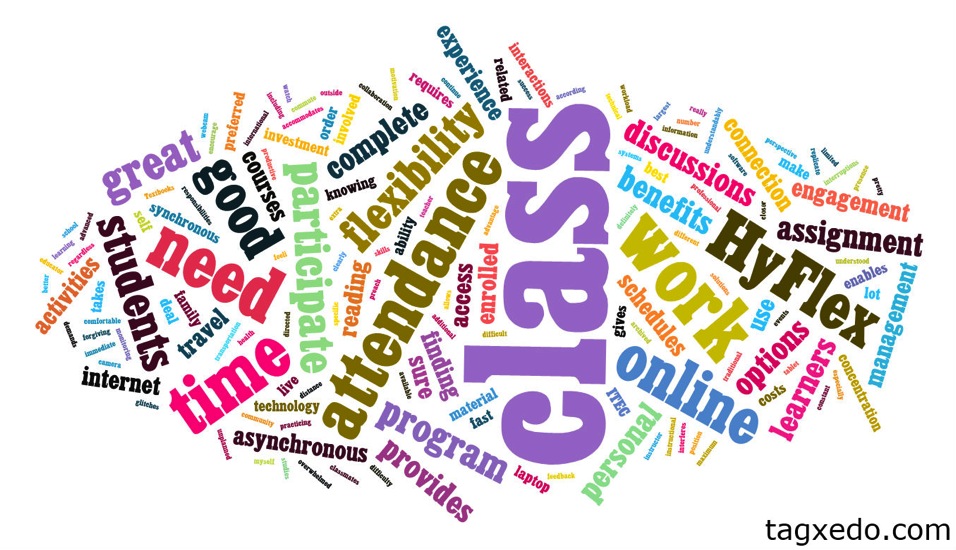 [Speaker Notes: When I ask students about their HyFlex experience, here is a typical word cloud that might result.

Which words dominate the discussion?]
HyFlex Tips from Students
If you’d like to listen to students describing their experience, or read tips for student success offered by students themselves, see: 

https://edtechbooks.org/hyflex/student_experience
Faculty Survey: Online teaching (hybrid/hyflex)
Perception that interactivity and learning are reduced

“What I do in class is worth doing, but not worth watching passively” 

“I find it highly valuable to interact with students in real time and in the same space.”

“interactive lecture is a different experience than a ‘captured’ one“

“large part of the value of classroom teaching resides in the spontaneity of the interaction.” 

“I fear that students would over-rely on these and not attend class to contribute to the learning”

“Encourages, justifies and condones student absenteeism from class attendance” 

“on line or even hybrid courses are extremely inadequate in providing the kind of critically engaged environment to facilitate learning”
[Speaker Notes: There is both truth and myth in these statements. (continues on to the next two slides also)

Which aspects are real? True? Myth?  

Whose interests dominate in these statements?

ECAR data: 20% of students report that they ‘skip class’ when lectures are available online]
Faculty Survey: Online teaching (hybrid/hyflex)
Perception that online teaching puts intellectual property and jobs at risk

“strong supporter of contractually explicit provisions protecting faculty intellectual property” 

“Who controls the copyright? would captured lectures be used to replace live lectures?”

“Capturing will make professors obsolete; course content is my intellectual property, not SFSU's”

“possibility of unauthorized reproduction/circulation”  

“the fact that they are tied up in a proprietary format and stored by AT makes professors feel that they do not have control of their own material”
[Speaker Notes: (continuing)]
Faculty Survey: Online teaching (hybrid/hyflex)
Perception that teaching using online technology adds to workload. Faculty don’t see an advantage to them.  

“I'm not interested in using software to allow students to avoid coming to class or to help me enroll even more students” 

“Adding more to what we do--in this case, adding more technology to our courses--feels like a burden”

“worried that it will take extra time without benefit” 

“for HyFlex - what is the advantage of taking more students? If it would result in course release, or in some other easing of the job then I can see an incentive, otherwise, why would anyone want more than a class-full?”
[Speaker Notes: (continuing)]
Research Summaries (2007-2019)
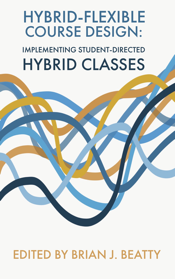 Chapter 2.5
Beatty, B. J. (2019). Evaluating the Impact of Hybrid-Flexible Courses and Programs: Highlights from Selected Studies. In B. J. Beatty (Ed.), Hybrid-Flexible Course Design. EdTech Books. Retrieved from https://edtechbooks.org/hyflex/impact
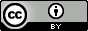 Research Summaries
Beatty, B. (2007, October). Hybrid Classes with Flexible Participation Options – If you build it, how will they come? Proceedings of the Association for Educational Communication and Technology International Conference, Anaheim, CA.
Taylor, J. A., and Newton, D. (2012). Beyond Blended Learning: A case study of institutional change at an Australian university. Internet and Higher Education 18(2013) pp. 54-60.
Miller, J., Risser, M. & Griffiths, R. (2013). Student Choice, Instructor Flexibility: Moving Beyond the Blended Instructional Model. Issues and Trends in Educational Technology, 1(1), 8-24. University of Arizona Libraries.
Lakhal, S., Khechine, H. & Pascot, D. (2014). Academic Students’ Satisfaction and Learning Outcomes in a HyFlex Course: Do Delivery Modes Matter?. In T. Bastiaens (Ed.), Proceedings of World Conference on E-Learning (pp. 1075-1083). New Orleans, LA, USA: Association for the Advancement of Computing in Education (AACE).
He, W., Gajski, D., Farkas, G., & Warschauer, M. (2015). Implementing flexible hybrid instruction in an electrical engineering course: The best of three worlds? Computers & Education,81, 59-68.
Research Summaries (cont.)
Meyer zu Hörste, H., and Vanderbeke, J. (2018). Multimedia Students: Engaging across platforms. An Investigation of Student Engagement in the Media and Communication Master Programme at Malmö University. Master’s thesis at Malmö universitet/Kultur och samhälle (2018) 
Lightner, C. A. & Lightner-Laws, C. A. (2016). A blended model: simultaneously teaching a quantitative course traditionally, online, and remotely. Interactive Learning Environments, 24:1, 224-238
Lafortune, A. M. (2018). Differences in Students’ Perceptions of the Community of Inquiry in a Blended Synchronous Delivery Mode. Université de Sherbrooke Dissertation. 
Love, S. (2015). A Quantitative Inquiry into First Generation Students' Readiness for Distance Education. n.p.: ProQuest Dissertations Publishing.
Binnewies, S., Wang, Z. (2019) Challenges of Student Equity and Engagement in a HyFlex Course. In C. Allan, C. Campbell, and J. Crough (Eds.) Blended Learning Designs in STEM Higher Education: Putting Learning First (pp. 209-230). Singapore: Springer Nature
Research Summaries (cont.)
Gobeil-Proulx, J. (2019). La perspective étudiante sur la formation comodale, ou hybride flexible. [What do university students think about hybrid-flexible, or HyFlex courses?] Revue internationale des technologies en pédagogie universitaire, 16(1), pp. 56-67. Available online: https://doi.org/10.18162/ritpu-2019-v16n1-04
Lakhal, S., Bateman, D. & Bédard, J. (2017). Blended Synchronous Delivery Mode in Graduate Programs: A Literature Review and Its Implementation in the Master Teacher Program.
Collected Essays on Learning and Teaching 10, pp. 47-60.
Detienne, L., Raes, A. & Depaepe, F. (2018). Benefits, Challenges and Design Guidelines for Synchronous Hybrid Learning: A Systematic Literature Review. In T. Bastiaens, et.al (Eds.), Proceedings of EdMedia: World Conference on Educational Media and Technology (pp. 2004-2009). Amsterdam, Netherlands: Association for the Advancement of Computing in Education (AACE). Retrieved June 20, 2019 from https://www.learntechlib.org/primary/p/184440/.

See https://edtechbooks.org/hyflex/impact for more discussion.
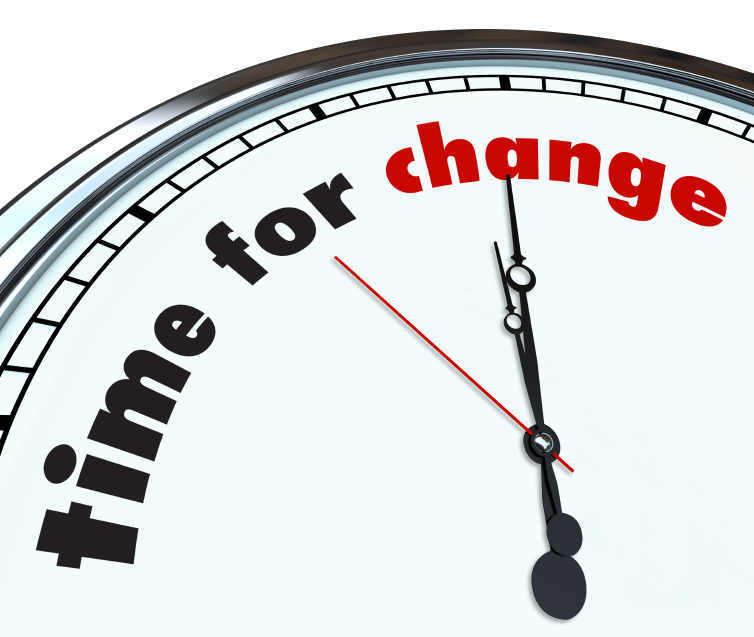 HyFlex Course Design
Dr. Brian Beatty
Program Implementation
78
[Speaker Notes: Program Implementation: Earlier we talked about the details of HyFlex implementation at a course or activity level, and that’s important for the designers and faculty as they get started with specifics. But that’s not the only level of implementation that matters.

We should talk for a few minutes about the change process, since adopting a HyFlex approach requires change at multiple levels – the instructor, the students, and the administration – perhaps even an entire organization (program, department, institution)

Fundamentally, it is critical that you understand your system: Know the components of your system and how they interact, especially to support or resist change.

As you consider or plan for a HyFlex approach, you’ll need to appreciate the innovative nature of this approach (in most cases) – and social innovations diffuse along predicable vectors and patterns – HyFlex is no different.

Photo credit: iStockphoto 11038062 – permission to use purchased by Dr. Brian Beatty LLC]
Planning for Resilience
Acknowledge the need for “dynamic stability” –  be prepared to adapt, flex, change as needed to meet the current situation while keeping the institution “on course” for the long term.

Major administrative decisions include:
deciding to launch HyFlex for an institution, 
enabling student schedule flexibility, 
managing workload agreements, and 
aligning support for students and faculty
For much more, visit https://edtechbooks.org/hyflex/admin_factors (administrative supports) and  https://edtechbooks.org/hyflex/adoption (supporting adoption processes)
Deciding to “HyFlex”
Conduct a feasibility analysis (informal or formal; depending on scope)

Establish or validate the need to use both types of delivery – online and classroom – in the same class sections.

Cost/benefit analysis

Define your HyFlex parameters (which modes? how much flexibility?)
Student Schedule Flexibility
Communicate the HyFlex approach (opportunity) to students before the enrollment/registration process

Registering for Classes (4 common approaches)
Treat all classes the same (as if all were classroom-based only). Communicate options after enrollment.
Split single class enrollment into two smaller sections – one online and one in classroom; allow students to participate in either one week by week.
For multi-section courses, list one section as classroom, one section as online.
Create new class section type in registration system.
Manage Faculty Workload
The major increase in faculty workload is usually developing the additional online course (materials, activities) to accompany the classroom course. There is often increased workload associated with facilitating engaged online participation throughout the course. Four common ways this is managed:
Additional stipend (pay) for faculty who design, develop and teach a HyFlex course.
Course release for faculty who design, develop and teach a HyFlex course.
Instructional design support to build, assigned teaching assistants (TAs) to help manage the workload of teaching both classroom and online versions of the course.
Doubling up teaching assignments (prepare one, teach two)
Align Student Support
Typical supports for fully online students
Administrative processes and forms
Technical support resources (network, hardware, software)
Online technical help (24/7?)
Advising and tutoring services
Additional decision-making support for students
“Should I participate online or in the classroom?”
Consider restricting flexibility as needed
International students
Students not experiencing online learning success
Classroom seat availability
Align Faculty Support
Learning how to teach effectively online (assumption: Faculty know how to teach effectively in the classroom)
Instructional design assistance to design an effective and interactive HyFlex course
Requires instructional design expertise and staffing
In-class supports depends on technology complexity, faculty technical ability, and scale of class
Re-ordering daily and weekly workflow to include engagements with online students: changes are required!
Common Faculty Perspectives
Pre-COVID-19
Most already using LMS (90%)
Some interested in lecture capture (up to 75%)
Today? 
All using LMS (100%)
Most experienced synchronous online teaching (web conference)
Common concerns
Workload (how much to do)
Boundaries around time; workflow (when to do it)
Seeing students faces every week
Interaction in class activities
Security, privacy and plagiarism  
Intellectual Property rights
[Speaker Notes: When I look at what is happening on the campus of SF State and speak to various faculty groups in different places, here are some very high-level summaries.]
Pragmatists
Stick with the herd!
Conservatives
Hold on!
Visionaries
Get ahead of the herd!
Skeptics
Techies
No way!
Try it!
Technology Adoption Lifecycle (typical)
from “the Diffusion of Innovations” by Everett Rogers and “Crossing the Chasm”, by Geoffrey Moore
Where are your faculty, students, and administrators?
HyFlex Course Design
Dr. Brian Beatty
Innovators
Early
Early Majority
Late Majority
Laggards
Adopters
86
https://edtechbooks.org/hyflex/adoption
[Speaker Notes: The adoption of a HyFlex course design is likely to follow a typical adoption curve – encountering people at various stages of the adoption lifecycle. Your faculty, students, and administrators may be at very different places, too. 

The appeal and message to groups at different stages should be different. And the appeal and messaging to the same person who is moving through the adoption process will also change. What attracts a person to an innovation in the beginning may not keep them interested as they try it out. I’ve found that the unintended benefits of using the HyFlex design are sometime as powerful as meeting the initial expressed need.

If you choose to advocate for HyFlex in your organization, be prepared to address these adoption groups as you encounter them with different messaging about value, risk/reward, etc. 

ECAR data for students (self-reported percentages) – Adoption of new technology: First adopter-10, Early adopter-23, early majority-50, late majority-11, laggard-7

For a full explanation, see: Beatty, B. J. (2019). Expanding the Implementation of Hybrid-Flexible Courses and Programs: Encouraging the Adoption of HyFlex within the Institution. In B. J. Beatty, Hybrid-Flexible Course Design: Implementing student-directed hybrid classes. EdTech Books. Retrieved from https://edtechbooks.org/hyflex/adoption]
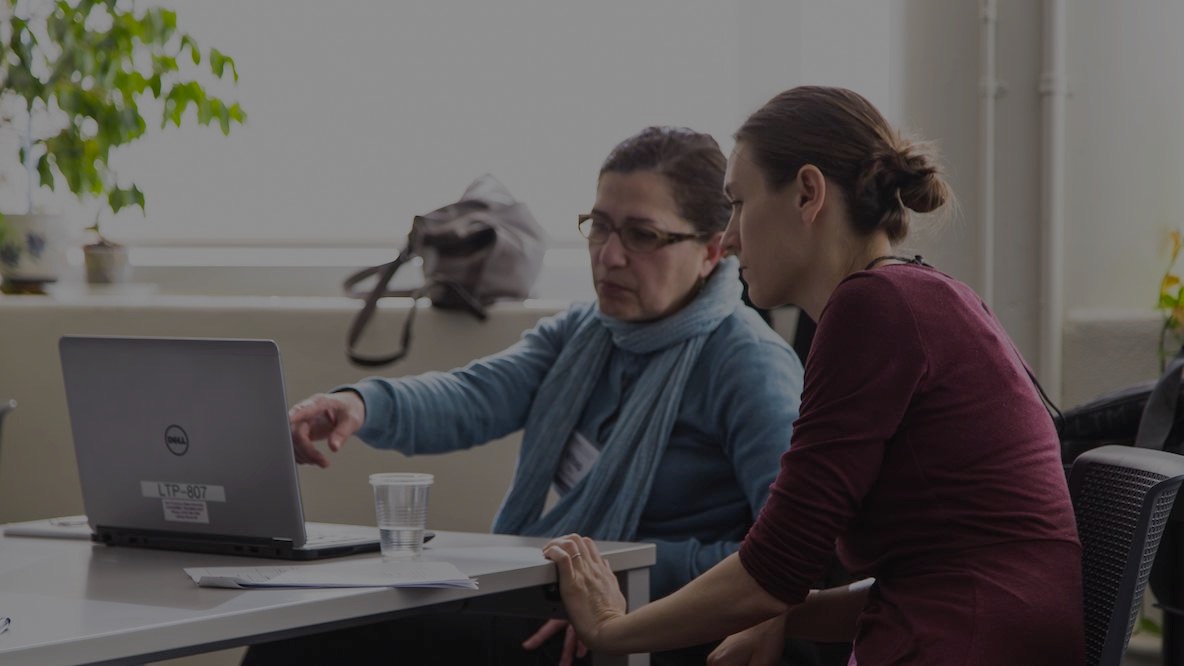 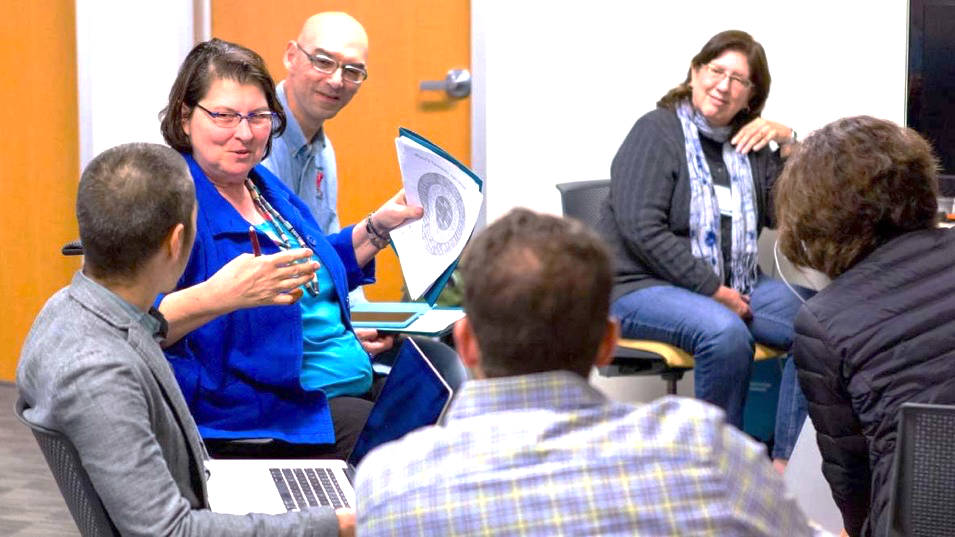 Designing HyFlex Courses
Perspectives from Eight Universities
Photogarph by Andrew Corpuz
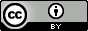 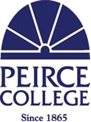 Peirce College
Fitting Flexibility Across the Curriculum 
Cathy Littlefield
Stephanie Donovan

Primary goal: increase enrollment and retention by increasing course access to students who needed flexible attendance options 
Initial pilot 2014 with a few Business and Health courses, expansion soon after to all Health Programs and Graduate Studies courses; followed by more Business programs
https://www.peirce.edu
Private
Small
Urban
Non-traditional Students
Student-Directed Hybrid Design Guidance |  Brian Beatty
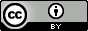 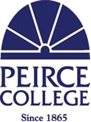 Peirce College
https://www.peirce.edu
Strategic initiative supported by both faculty and senior leadership
Pilot governed by steering committee: dean, program chair(s), ID, student learning assessment
Program implementation team: Marketing & Communications, Instruction, Faculty & Student Support, and Assessment
Faculty focus groups engaged as part of program evaluation after two years; six areas of “opportunity” identified
Littlefield, C. M. & Donovan, S. (2019). Fitting Flexibility Across the Curriculum: Peirce College. In B. J. Beatty, Hybrid-Flexible Course Design: Implementing student-directed hybrid classes. EdTech Books. Retrieved from https://edtechbooks.org/hyflex/fitting_flexibility
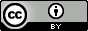 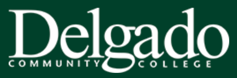 Delgado Community College
https://dcc.edu
One Size Fits None 
Jeanne C. Samuel
Amanda H. Rosenzweig
Mark McLean
René Cintrón
Initial HyFlex effort: 2014, as a form of personalized learning in Business courses
Goals: 1) serve more students in same space, 2) increase enrollment, 3) increase retention, 4) prepare for business continuity
Public
13,586 students
Urban
Non-traditional Students
largest and oldest community college in Louisiana
Louisiana Community and Technical College System
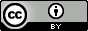 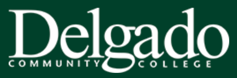 Delgado Community College
https://dcc.edu
System-level development support ($)
Ongoing faculty support: 
HyFlex Faculty Professional Development Course
Course Planning Resources: design template, lesson plan template, media tools
HyFlex video explanation: https://youtu.be/Bu4aVBxf760
Starting with Business faculty, extending to History and English in 2019, exploring for use in Criminal Justice program
Samuel, J. C., Rosenzweig, A. H., McLean, M., & Cintrón, R. (2019). One Size Fits None: Delgado Community College and Louisiana Community & Technical College System. In B. J. Beatty, Hybrid-Flexible Course Design: Implementing student-directed hybrid classes. EdTech Books. Retrieved from https://edtechbooks.org/hyflex/one-size_fits_none
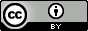 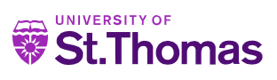 University of St. Thomas
https://www.stthomas.edu
New Technologies Deliver on the Promise of HyFlex
Glori Hinck
Lisa Burke

First HyFlex course: 2016-2017, more each term
Business faculty the first adopters
Goals: 
increase student choice in attendance, and 
2) recapture “lost” summer enrollments
Private
Small
Urban
Mix of traditional and non-traditional students
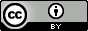 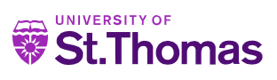 University of St. Thomas
https://www.stthomas.edu
St. Thomas eLearning and Research group (STELAR) supports efforts with instructional design and development services. 
HyFlex PD integrated into online teaching PD programs
Course development grants funded by institution (Provost) to individual faculty; no overarching university strategic goals for HyFlex
Two Hybrid-Flexible course design definition: two (synchronous) mode (co-location) and three mode (HyFlex)
Hinck, G. & Burke, L. (2019). New Technologies Deliver on the Promise of HyFlex: University of St. Thomas. In B. J. Beatty, Hybrid-Flexible Course Design: Implementing student-directed hybrid classes. EdTech Books. Retrieved from https://edtechbooks.org/hyflex/hyflex-UST
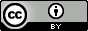 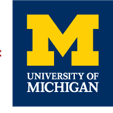 University of Michigan
https://umich.edu
Using HyFlex in Statistics for Engineers and (Data) Scientists 
Jackie Bryce Miller
Melinda E. Baham

Goal: increase student access (enrollment) and success (learning/grades) in required Statistics courses
HyFlex since 2011 (Jackie at OSU); 2014 at UMichCourses: Introductory Statistics, Probability and Statistics
Public
Huge
Urban
Traditional Students
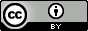 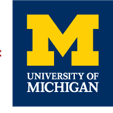 University of Michigan
https://umich.edu
Serving larger enrollments than class seating capacity; workload compromises
Supported by Instructional Support Services unit: lecture capture and live streaming
Synchronous backchannel connects live streaming students to the live class
Managing student access to recordings to encourage active engagement; ongoing design debate
Miller, J. B. & Baham, M. E. (2019). Using HyFlex in Statistics for Engineers and (Data) Scientists: University of Michigan. In B. J. Beatty, Hybrid-Flexible Course Design: Implementing student-directed hybrid classes. EdTech Books. Retrieved from https://edtechbooks.org/hyflex/umich
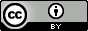 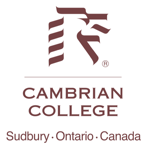 Cambrian College
https://cambriancollege.ca
HyFlex in Northern Ontario
Melanie Lefebvre
Initial pilot of Flex Learning: 2018
Multiple post-graduate certificate programs: Business and IT, Community Services, Health Sciences, Skills and Trades, Law and Justice
https://cambriancollege.ca/flex-learning/ 
Goal: Develop a teaching and learning framework to advance and sustain innovative approaches in flexible, customizable learning experiences.
Public
11,000 students
Three campuses in Ontario, Canada
Mix of traditional and non-traditional Students
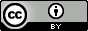 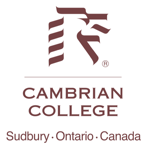 Cambrian College
College strategic plan from 2015 called for the development of  “a teaching and learning framework to advance and sustain innovative approaches in flexible, customizable learning experiences.”
HyFlex was a natural outgrowth of this direction.
Faculty reports their personal journey starting a position where HyFlex was already being implemented and describes the process used by faculty to produce content for their online students, leveraging classroom instruction
Faculty Support Hub: https://teaching.cambriancollege.ca/plan/planning-your-hyflex-course/
https://cambriancollege.ca
Lefebvre, M. (2019). HyFlex in Northern Ontario: Cambrian College. In B. J. Beatty, Hybrid-Flexible Course Design: Implementing student-directed hybrid classes. EdTech Books. Retrieved from https://edtechbooks.org/hyflex/northernontario
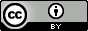 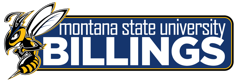 Montana State University Billings
http://www.msubillings.edu
HyFlex at Montana State University Billings
Susan  Balter-Reitz Samuel Boerboom
Initial pilot of HyFlex: 2018
Multiple programs: business, sociology, communications
Goals: maintain classroom learning option as low-enrolled sections are cancelled, provide better access to classes for students who need both classroom and online options
Public
5,000 students
Large # of online programs and courses
Mix of traditional and non-traditional Students
98
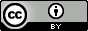 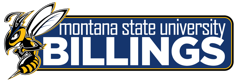 Montana State University Billings
http://www.msubillings.edu
Faculty leaders (within two unions, among peers) were engaged from the beginning as the university explored HyFlex as a strategic option
Faculty, unions, and campus administration agreed on compensation before pilot development; for course development and for professional development (teaching online, teaching hybrid)
Pilot included three courses from three distinct disciplines (business, sociology, and communication) with very different students
Planning for scale in 2020; challenges include formal class schedule identification and managing “over-enthusiastic” faculty
Balter-Reitz, S. & Boerboom, S. (2019). HyFlex at Montana State University Billings: Montana State University Billings. In B. J. Beatty, Hybrid-Flexible Course Design: Implementing student-directed hybrid classes. EdTech Books. Retrieved from https://edtechbooks.org/hyflex/msub
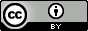 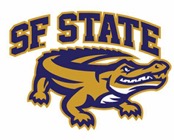 San Francisco State University
https://sfsu.edu
A Faculty Transitional Journey from Single Mode to HyFlex Teaching 
Zahira Merchant
Initial development of HyFlex in 2005/6; this faculty story begins in 2013

ITEC MA program, other courses in varied disciplines and levels

Goals: increase student enrollment, retention, and success in classes; new faculty survival!
Public
28,000 students
Mix of traditional and non-traditional students
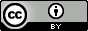 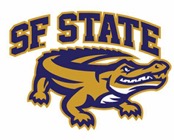 San Francisco State University
https://sfsu.edu
New faculty experience additional challenges when HyFlex designs are expected by students and peers
Technology platforms that work and faculty skill in using the technology are crucial to success, especially for faculty who may already be experiencing stress in a new situation.
As long as both classroom and online participation options are provided, faculty may want to restrict some alternatives, such as asynchronous participation to influence student learning behavior.
LMS’s and related tools should explicitly support multiple modes “by design”
Merchant, Z. (2019). A Faculty Transitional Journey from Single Mode to HyFlex Teaching. In B. J. Beatty, Hybrid-Flexible Course Design: Implementing student-directed hybrid classes. EdTech Books. Retrieved from https://edtechbooks.org/hyflex/sfsu
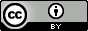 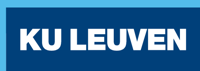 KU Leuven
https://www.kuleuven.be/english/
HyFlex Learning within the Master of Teaching Program@KU Leuven
Annelies Raes, Marieke Pieters, & Piet Bonte
Master Teaching Program serves students across Flanders: 14 universities in 9 cities. 

Initial deployment of HyFlex in Fall 2019 with a high-tech Hybrid Virtual Classroom development (see next slide)

Goals: support student access and participation mode flexibility, improve student and faculty engagement with remote students in live sessions
Public
50,000+ students
Mix of traditional and non-traditional students
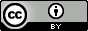 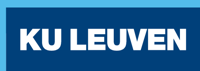 KU Leuven
https://www.kuleuven.be/english/
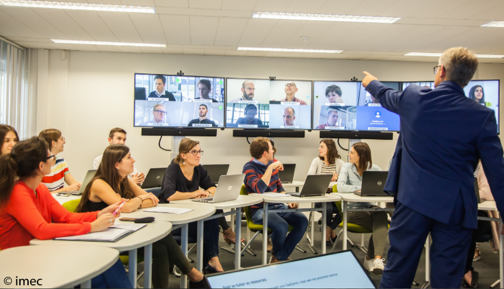 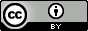 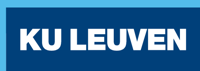 KU Leuven
https://www.kuleuven.be/english/
Live polling, Q&A, and visual connections support faculty and student engagement without regard to location
Remote students are projected on the screens in the back of the classroom as they are the last row in the classroom. This makes them part of the classroom.
Teachers can naturally interact with on-site and remote students as both are clearly visible
Design Guidelines: 1) Prepare yourself and your session in advance, 2) Trust the room operator; focus on teaching, 3) Welcoming students, 4) Clear communication, 5) Cognitively activate students
Raes, A., Pieters, M., & Bonte, P. (2019). Hyflex Learning within the Master of Teaching Program@KU Leuven: KU LEUVEN, Belgium. In B. J. Beatty, Hybrid-Flexible Course Design: Implementing student-directed hybrid classes. EdTech Books. Retrieved from https://edtechbooks.org/hyflex/hyflex_MTP_KULeuven
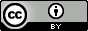 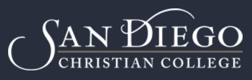 San Diego Christian College
https://sdcc.edu
Increasing Flexibility, Satisfaction, and Efficiency Using the Hybrid Flexible Approach
David Rhoads, Vanguard University
Private
<1000 students
Mix of traditional and non-traditional students
Initial development of HyFlex in 2016/17

Non-traditional undergraduate degree programs

Goals: 
combine existing online and classroom course sections 
increase student enrollment to designed class capacity 
reduce instructional costs
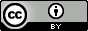 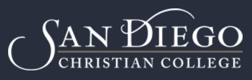 San Francisco State University
https://sdcc.edu
Compressed non-traditional program course schedule (five weeks); potential clash with traditional course schedule of 16 weeks
Initially no synchronous mode provided; after one year some faculty added synchronous attendance option.
All courses in the degree program were built by the instructional design support team, including faculty subject matter experts
Recommendation to design first for fully online, then plan to use online  resources and activities to support face to face and online synchronous students as well. Interactive classroom time supplements out-of-class learning.
Rhoads, D. (2019). Increasing Flexibility, Satisfaction, and Efficiency Using the Hybrid Flexible Approach: Vanguard University. In B. J. Beatty (Ed.), Hybrid-Flexible Course Design. EdTech Books. Retrieved from https://edtechbooks.org/hyflex/increasing_flexibility
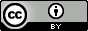 Add your story! (open Call for Case Reports)
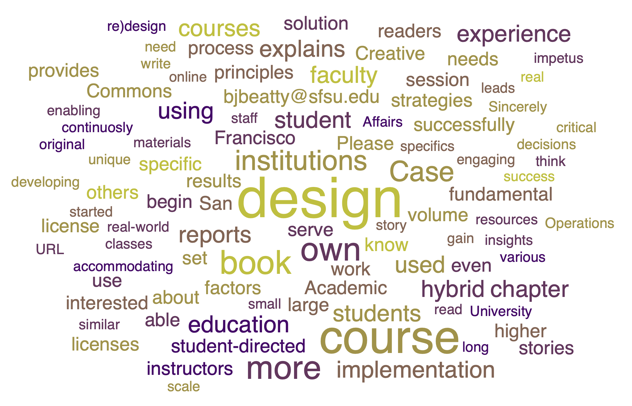 Your name(s) Here. (2019-2020). Your story name here. In B. J. Beatty, Hybrid-Flexible Course Design: Implementing student-directed hybrid classes. EdTech Books. Retrieved from https://edtechbooks.org/hyflex/case1_university
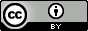 Contact
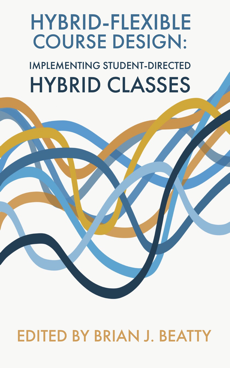 Brian Beatty, PhD
Professor of Instructional TechnologiesSan Francisco State University
(415) 338-6833
bjbeatty@sfsu.edu
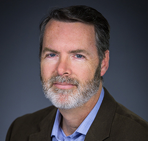 https://edtechbooks.org/hyflex
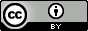